АНАЛИЗ ИСПОЛЬЗОВАНИЯ ПЕДАГОГИЧЕСКИХ ТЕХНОЛОГИЙ В УЧЕБНОМ ПРОЦЕССЕ НА КАФЕДРАХ ИПО В  2016-2017 УЧЕБНОМ ГОДУ
Е.Ю. Емельянчик
Повышение квалификации по педагогике/педагогическим технологиям в 2016-2017 уч. году
Мероприятия по педагогике, посещенные сотрудниками кафедры в 2016-2017 учебном году (конф, семинары, мастер-классы)
По какой педагогической технологии кафедра проведено открытое занятие в 2016-2017 учебном году
Подготовленные в 2016-2017 учебном году видеолекции
Подготовленные в 2016-2017 учебном году видеоуроки практических навыков
Подготовленные в 2016-2017 учебном году УМК для дистанционного обучения (название дисциплины и авторы)
Мероприятия, проведенные на кафедре в 2016-2017 учебном году по обмену опытом  использования педагогических технологий
Публикации в 2016-2017 учебном году  на педагогическую тематику
Участие сотрудников кафедры в выставках, конкурсах на педагогическую тематику и полученные награды в 2016-2017 уч. г.
На каких циклах планируется повышение квалификации по педагогике/педагогическим технологиям в 2017-2018 уч. году
Спасибо за внимание
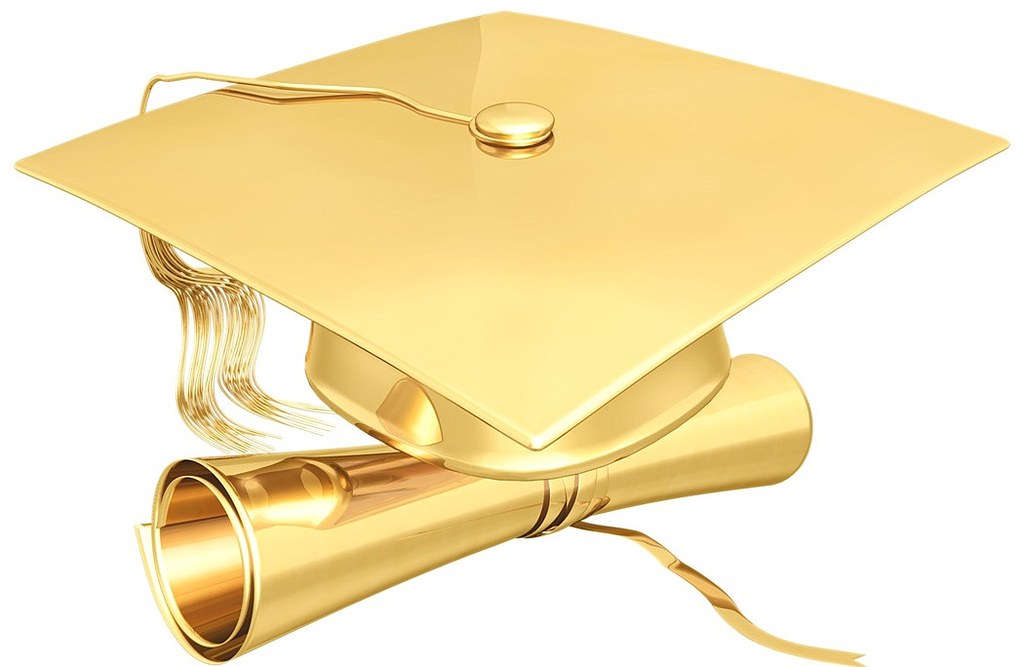